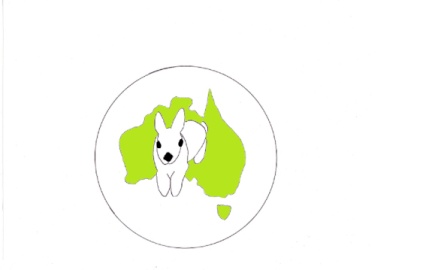 RABBIT HOPPING SOCIETY OF AUSTRALIA
http://www.rabbithoppingsocietyofaustralia.com/index.html
Club Contacts:Leanne Perceval            (02) 45 722248,  0424 499 306   (please no calls after 7.30pm)Karen Deweske              0400 410 341  Sharon JacobsSharee Kerr - Docker      0451 507 510
AUSTRALIAN NATIONAL HOPPING REGISTRATION DATABASE
RABBITS NAME : ____________________________

BREED : ___________________________________

DOB : _____________________________________

COLOUR : __________________________________

SEX : ______________________________________

OWNER : ___________________________________

HANDLER : __________________________________

MEMBER OF RHSA : ___________________________

WOULD YOU LIKE YOUR CONTACT DETAILS LISTED ON THE DATABASE : ________

Office use only

Registration No. : 
Date joined database: